Connect-ory
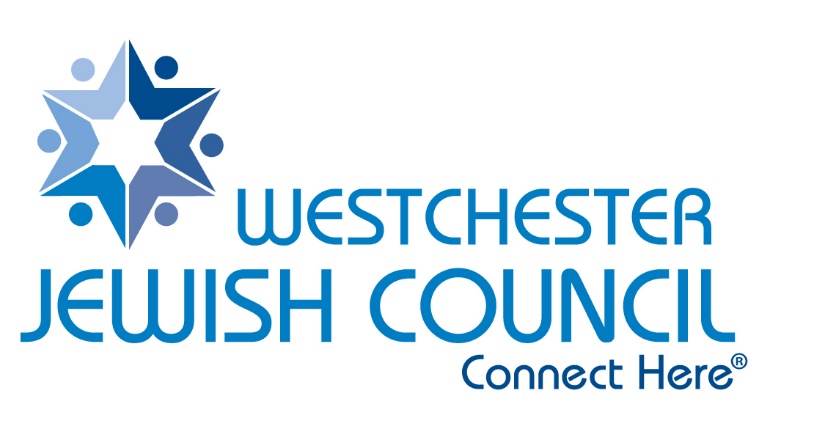 Guide to our Elected Officals
As of May 2022

www.wjcouncil.org
UNITED STATES GOVERNMENT
THE WHITE HOUSE
 
President Joe Biden
Vice President Kamala Harris1600 Pennsylvania Ave NWWashington, DC 20500
Web Site: 
www.whitehouse.gov
Contact at https://www.whitehouse.gov/contact/ 
Phone: (202) 456-1414
Fax: (202) 456-2461
PHONE NUMBERS
Comments: 202-456-1111
Switchboard: 202-456-1414
Comments: 202-456-6213
Visitor’s Office: 202-456-2121
UNITED STATES GOVERNMENT
UNITED STATES SENATE

Charles E. Schumer
United States Senator 
Web Site: https://www.schumer.senate.gov/
Contact at https://www.schumer.senate.gov/contact/email-chuck
Washington D.C. Office
322 Hart Senate Office BuildingWashington, D.C. 20510Phone: (202) 224-6542Fax:  (202) 228-3027
New York City Office
780 Third Avenue, Suite 2301New York, NY 10017Phone: (212) 486-4430Fax:  (202) 228-2838
Hudson Valley Office
One Park Place, Suite 100Peekskill, NY 10566Phone: (914) 734-1532Fax:  (914) 734-1673
UNITED STATES GOVERNMENT
Kirsten E. Gillibrand
United States Senator 
Web Site: https://www.gillibrand.senate.gov/
Contact at https://www.gillibrand.senate.gov/contact/email-me
Washington D.C. Office
478 RussellWashington, DC 20510Tel. (202) 224-4451Fax (202) 228-4977
New York City Office
780 Third AvenueSuite 2601New York, New York 10017Tel. (212) 688-6262Fax (866) 824-6340
Hudson Valley Office
P.O. Box 749Yonkers, NY 10710Tel. (845) 875-4585Fax (845) 875-9099
UNITED STATES GOVERNMENT
UNITED STATES HOUSE OF REPRESENTATIVES

Jamaal Bowman
16th Congressional District 
Web site: https: https://bowman.house.gov/ 
Contact at                                              https://bowman.house.gov/send-an-email
Westchester Office
6 Gramatan Ave.
Suite 205
Mt. Vernon, NY  10550
Phone: (914) 371-9220
Washington, DC Office
1605 Longworth House Office Building
Washington, DC  20515
Phone: (202) 225-2464
Fax: (202) 225-5513
UNITED STATES GOVERNMENT
Mondaire Jones
17th Congressional District 
Web Site: https://jones.house.gov/
Contact at https://jones.house.gov/contact
Westchester Office
222 Mamaroneck Ave.
Suite 312
White Plains, NY  10605
Phone: (914) 323-5550
Washington, D.C. Office 
1017 Longworth HOB
Washington, DC  20515
Phone: (202) 225-6506
Fax: (202) 225-0546
UNITED STATES GOVERNMENT
Sean Patrick Maloney
18th Congressional District
Web Site: https://seanmaloney.house.gov/
Contact at https://seanmaloney.house.gov/contact
Washington, D.C. Office
464 Cannon House Office Building
Washington, DC 20515
Phone: 202-225-5441
District office
123 Grand Street, 2nd Floor
Newburgh, NY 12550
Phone: 845-561-1259
Fax: 845-561-2890
New York StateGOVERNMENT
NYS EXECUTIVE BRANCH

Kathy HochulGovernor of New York State
Website: https://www.governor.ny.gov/  
Contact at https://www.governor.ny.gov/content/governor-contact-form
NYS State Capitol BuildingAlbany, NY 12224
518-474-8390
 
Thomas P. DiNapoli
NYS Comptroller
Website: https://www.osc.state.ny.us/ 
Contact at contactus@osc.ny.gov
Albany Office110 State Street, Albany, NY 12236
518-474-4044
New York City Office59 Maiden Lane, New York, NY 10038
212-383-1600
New York StateGOVERNMENT
Letitia James
NY Attorney General
Website: https://ag.ny.gov/about-attorney-general 
Contact at https://ag.ny.gov/contact-attorney-general-letitia-jamesAlbany Office
The CapitolAlbany, NY 12224-0341
General Helpline: 1-800-771-7755
Westchester Regional Office44 South BroadwayWhite Plains, NY 10601
Main Line: (914) 422-8755Consumer Frauds Number: (914) 422-8755Fax Number: (914) 422-8706
New York StateGOVERNMENT
NEW YORK STATE SENATE
Alessandra Biaggi
Chair of Committee on Ethics and Internal Governance 
( D, WF )34th Senate District
 ALBANY OFFICE
188 State Street, 
Legislative Office Building, Room 905
Albany, NY 12247
Phone: 518-455-3595
DISTRICT OFFICE
3190 Riverdale Ave.,Suite 2
Bronx, NY 10463
Phone: 718-822-2049
Website: https://www.nysenate.gov/senators/alessandra-biaggi 
Contact at biaggi@nysenate.gov
New York StateGOVERNMENT
Andrea Stewart-Cousins
President Pro Tempore and Majority Leader
( D, IP, WF ) 35TH SENATE DISTRICT
ALBANY OFFICE
188 State Street
Legislative Office Building, Room 907
Albany, NY 12247
Phone: (518) 455-2585
Fax: (518) 426-6811
DISTRICT OFFICE
28 Wells Avenue, Building #35th Floor
Yonkers, NY 10701
Phone: (914) 423-4031
Fax: (914) 423-0979
Website: https://www.nysenate.gov/senators/andrea-stewart-cousins 
Contact at scousins@nysenate.gov
New York StateGOVERNMENT
Jamaal T. Bailey
Chairman of Committee on Codes
( D ) 36TH SENATE DISTRICT
ALBANY OFFICE
Legislative Office Building Room 609
Albany , NY 12247
Phone: 518-455-2061
DISTRICT OFFICE
959 East 233rd St.
Bronx, NY 10466-3207
Phone: 718-547-8854
MOUNT VERNON OFFICE
250 S 6th Ave.
Mount Vernon, NY 10550
Phone: 914-699-1895
Website: https://www.nysenate.gov/senators/jamaal-t-bailey 
Contact at senatorjbailey@nysenate.gov
New York StateGOVERNMENT
Shelley B. Mayer 
Chair of Committee on Education
( D, WF ) 37TH SENATE DISTRICT
ALBANY OFFICE
Legislative Office Building, Room 509
Albany, NY 12247
Phone: 518-455-2031
Fax: 518-426-6860
DISTRICT OFFICE
222 Grace Church Street Suite 300
Port Chester, NY 10573
Phone: 914-934-5250
Fax: 914-934-5256
Contact at smayer@nysenate.gov
New York StateGOVERNMENT
Elijah Reichlin-Melnick
Chairman of Committee on Procurement And Contracts
( D, WF ) 38TH SENATE DISTRICT
ALBANY OFFICE
188 State Street
Legislative Office Building, Room 617
Albany, NY 12247
Phone: 518-455-2991
OSSINING DISTRICT OFFICE
2 Church Street Suite 210
Ossining, NY 10562
Phone: 914-941-2041
Fax: 914-941-2054
Contact at reichlin@nysenate.gov
New York StateGOVERNMENT
Pete Harckham
Chairman of Committee on Alcoholism and Substance Abuse
( D, WF ) 40TH SENATE DISTRICT
ALBANY OFFICE
188 State Street, Legislative Office Bldg Room 812
Albany, NY 12247
Phone: (518) 455-2340
Fax: (518) 426-6786
DISTRICT OFFICE
1 Park Place Suite 302
Peekskill , NY 10566
Phone: (914) 241 4600
Fax: 914-737-0593
Contact at harckham@nysenate.gov
New York StateGOVERNMENT
NEW YORK STATE ASSEMBLY
Amy Paulin
Assembly District 88
Contact at PaulinA@nyassembly.gov
District Office
700 White Plains Road – Suite 252
Scarsdale, NY 10583
Phone: 914-723-1115
Albany office
LOB 422
Albany, NY  12248
Phone: 518-455-5585
 
J. Gary Pretlow
Assembly District 89
Contact at https://nyassembly.gov/mem/J-Gary-Pretlow/contact/ 
District Office
6 Gramatan Ave
Suite 201
Mt. Vernon, NY  10550
Phone: 914-667-0209
Albany Office
LOB
Albany, NY  12248
Phone: 518-455-5447
New York StateGOVERNMENT
Nader J. Sayegh
Assembly District 90
Contact at sayeghn@nyassembly.gov 
District Office
35 East Grassy Sprain Road -406B
Yonkers, NY 10710
Phone: 914-779-8859
Albany Office
LOB 331
Albany, NY 12248
Phone: 518-455-3662
 
Steven Otis
Assembly District 91
Contact at OtisS@nyassembly.gov 
District Office 
222 Grace Church Street
Port Chester, NY  10573
Phone: 914-939-7167
Albany Office
LOB 327
Albany, NY  12248
Phone: 518-455-4897
New York StateGOVERNMENT
Thomas J. Abinanti
Assembly District 92
Contact at abinantit@nyassembly.gov 
District Office 
303 South Broadway – Suite 229
Tarrytown, NY 10591
Phone: 914-631-1605
Albany Office
LOB 731
Albany, NY  12248
Phone: 518-455-5753
 
Chris Burdick
Assembly District 93
Contact at burdickc@nyassembly.gov 
District Office
100 S. Bedford Road – Suite 150
Mount Kisco, NY 10549
Albany Office
LOB 326
Albany, NY  12248
Phone: 518-455-5397
New York StateGOVERNMENT
Kevin M. Byrne
Assembly District 94
Contact at https://nyassembly.gov/mem/Kevin-M-Byrne/contact/ 
District Office
3 Starr Ridge Road – Suite 204
Brewster, NY  10509
Albany Office
LOB 318
Albany, NY  12248
Phone: 518-455-5783
 
 
Sandy Galef
Assembly District 95
Contact at GalefS@nyassembly.gov 
District Office 
2 Church Street
Ossining, NY 10562
Albany Office
LOB 641
Albany, NY  12248
Phone: 518-455-5348
Westchester CountyGOVERNMENT
EXECUTIVE BRANCH
George Latimer
County Executive 
900 Michaelian Office Building 
148 Martine Avenue
White Plains, NY   10601
914-995-2900
ce@westchestergov.com
 
 
Miriam E. Rocah
District Attorney
111 Dr. Martin Luther King Jr. Blvd
White Plains, NY  10601
914-995-4200
info@westchesterda.net
 
 
Timothy Idoni
County Clerk
110 Dr. Martin Luther King Jr. Blvd
White Plains, NY  10601
914-995-3081
tci2@westchestergov.com
Westchester CountyGOVERNMENT
LEGISLATIVE BRANCH
Westchester County Board of Legislators
800 Michaelian Office Building
148 Martine Avenue – 8th Floor
White Plains, NY  10601
914-995-2800
www.westchesterlegislators.com


 
Colin D. Smith (D)
District 1Cortlandt, Peekskill, Yorktown
914-995-2828
CDSS@westchestergov.com 
 
Erika L. Pierce (D)
District 2Bedford, Lewisboro, Mount Kisco, North Salem, Pound Ridge, Somers
914-995-2810
Pierce@westchesterlegislators.com
Westchester CountyGOVERNMENT
Margaret A. Cunzio (C)
Minority LeaderDistrict 3Mount Pleasant, North Castle, Pleasantville
914-995-2847
 
Vedat Gashi (D)
District 4New Castle, Somers, Yorktown
914-995-2848
Gashi@westchesterlegislators.com
 
Benjamin Boykin II (D)
District 5White Plains, Scarsdale, West Harrison
914-995-2827
Boykin@westchesterlegislators.com

Nancy E. Barr (D)
Vice ChairwomanDistrict 6Harrison, Port Chester, Rye Brook
914-995-2834
Barr@westchesterlegislators.com
Westchester CountyGOVERNMENT
Catherine F. Parker (D)
District 7Harrison, Larchmont, Mamaroneck,New Rochelle, Rye
914-995-2802
Parker@westchesterlegislators.com 
 
Jewel Williams Johnson (D)
District 8Elmsford, Greenburgh,Sleepy Hollow, Tarrytown
914-995-2833
Williamsjohnson@westchestergov.com

Catherine Borgia (D)
ChairwomanDistrict 9Briarcliff Manor, Cortlandt, Croton-on-Hudson, Ossining, Peekskill
914-995-2812
Borgia@westchesterlegislators.com 
 
Damon R. Maher (D)
District 10Eastchester, New Rochelle, Tuckahoe
914-995-2817
Maher@westchesterlegislators.com
Westchester CountyGOVERNMENT
Terry Clements (D)
District 11New Rochelle, Pelham, Pelham Manor
914-995-2826
Clements@westchesterlegislators.com

MaryJane Shimsky (D)
District 12Ardsley, Dobbs Ferry, Edgemont,Hartsdale, Hastings-on-Hudson, Irvington
914-995-2821
Shimsky@westchesterlegislators.com 
 
Tyrae Woodson-Samuels (D)
District 13Mount Vernon
914-995-2837
WoodsonSamuels@westchesterlegislators.com
  
David J. Tubiolo (D)
District 14Yonkers, Mount Vernon
914-995-2815
Tubiolo@westchesterlegislators.com
Westchester CountyGOVERNMENT
James Nolan (R)
Minority WhipDistrict 15Bronxville, Yonkers
914-995-2830
Nolan@westchesterlegislators.com 
 
Christopher A. Johnson (D)
Majority LeaderDistrict 16Yonkers
914-995-2829
Johnson@westchesterlegislators.com 
 
José I. Alvarado (D)
Majority WhipDistrict 17Yonkers
914-995-2846
Alvarado@westchesterlegislators.com